Ensure you read the guidance before teaching the lesson
Teacher 
slide
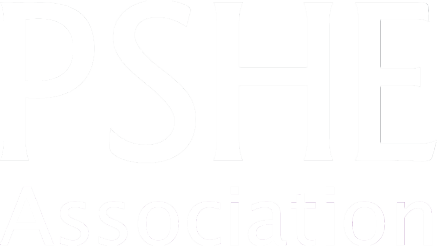 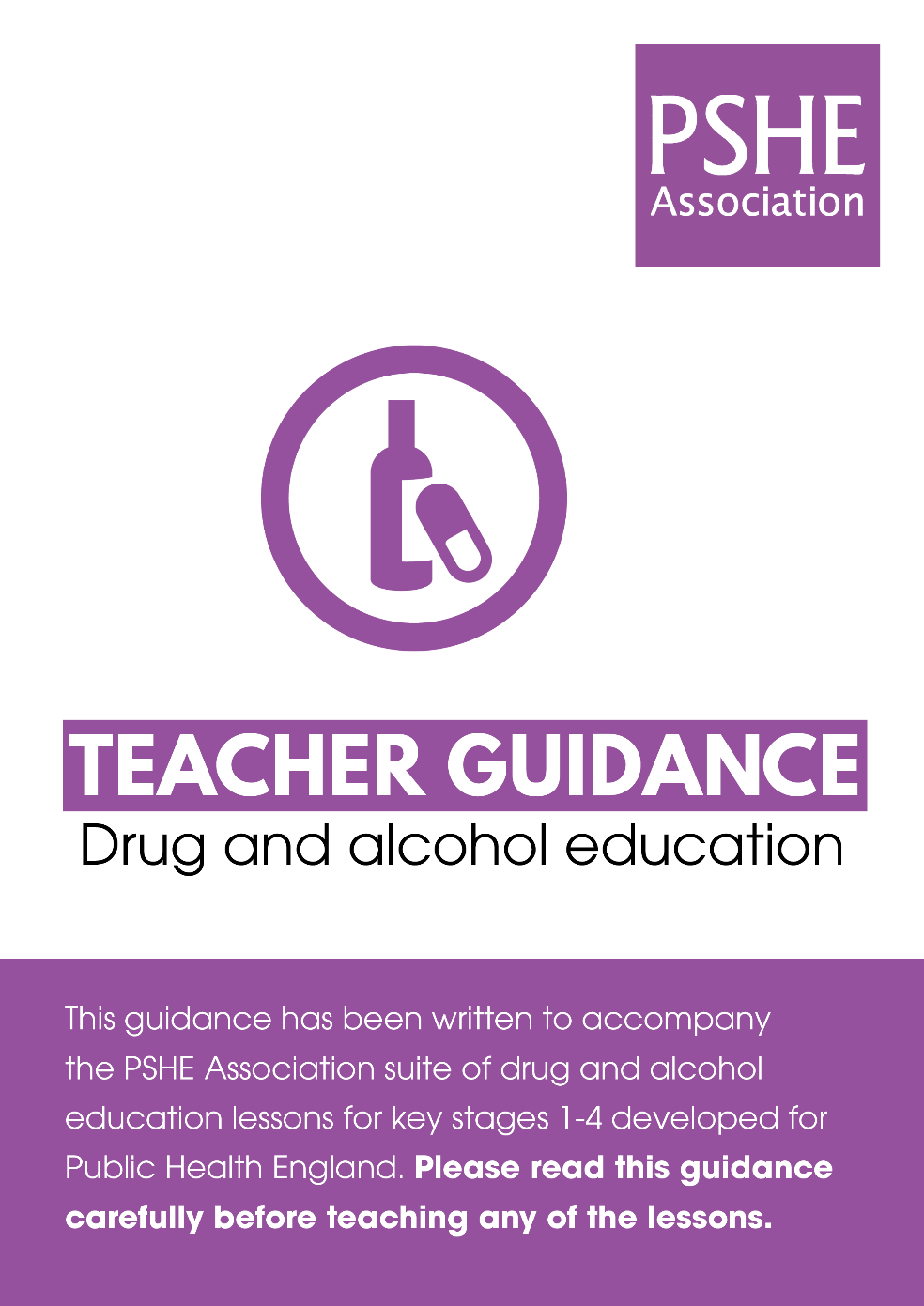 Drug and alcohol education
KS2
Year 5/6  Lesson 1
Managing risk: medicines
© PSHE Association 2020
1
Teacher 
slide
Using this PowerPoint
The slides in this presentation are divided into two sections:
Teacher slides (purple) – provide key information regarding lesson preparation
Pupil slides (white) – provide a visual focus point for pupils during the lesson and delivery notes for teachers about the activities.  Click ‘notes’ to view these. 
Ensure that you select ‘Use Presenter View’ under the ‘Slide Show’ tab – this will allow you to preview the teaching notes on your monitor while the main presentation is displayed on a screen/smartboard.
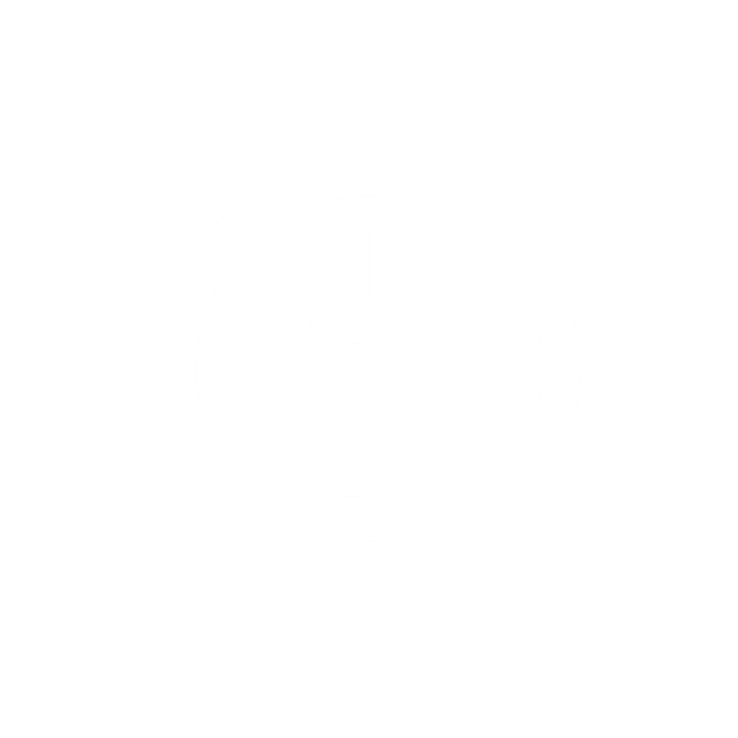 © PSHE Association 2020
2
Teacher 
slide
Challenge and support
Look for the logo on the pupil slides.  See delivery notes for details of the activities.
The lesson includes suggestions for  challenge and support activities, to help you differentiate appropriately for your class.  

Challenge activities deepen and extend the learning for those who need more challenge or who finish the activity quickly. 

Support activities are adapted to be more accessible for those who need it.
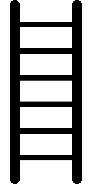 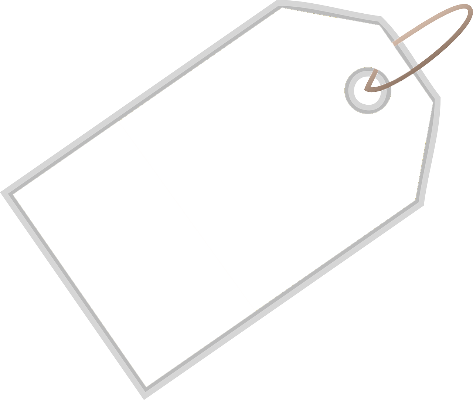 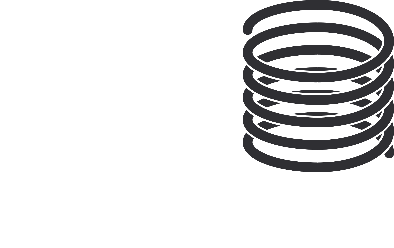 Support
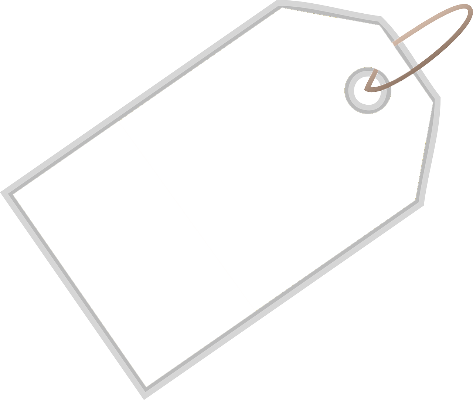 Challenge
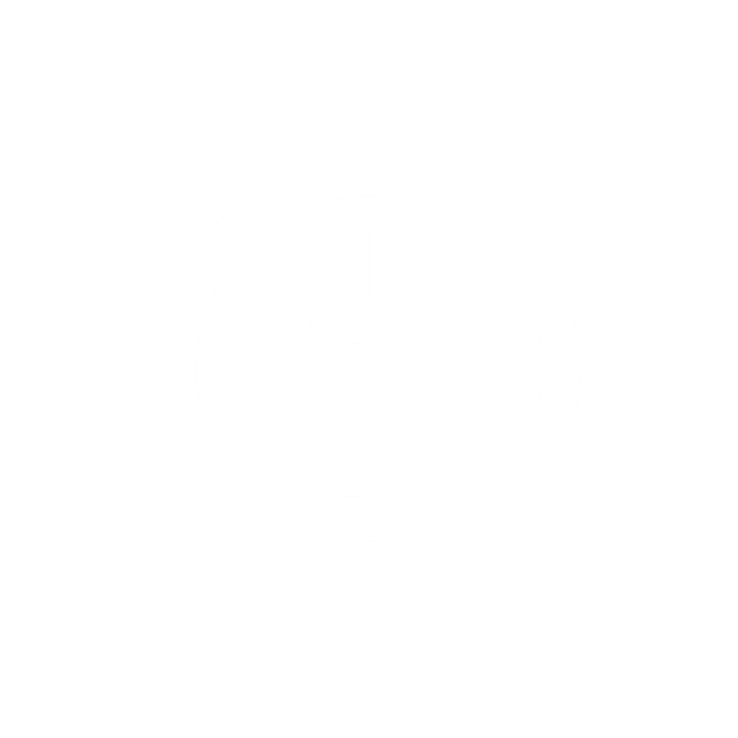 © PSHE Association 2020
3
Teacher 
slide
Context
This is the first of four lessons for upper key stage 2 pupils providing age-appropriate drug and alcohol education. This lesson focuses on using medicines correctly and safely, and how they contribute to people’s health and wellbeing, both every day and in emergency situations. Pupils also develop their knowledge and understanding of how vaccinations and immunisation can work to stop disease spreading and protect people from infection.

Neither this, nor any of the other lessons, is designed to be taught in isolation, but should always form part of a planned, developmental PSHE education programme.
 
In the light of the Covid-19 pandemic, consider carefully whether to teach this lesson at this time.  Please see teacher guidance for further information.
© PSHE Association 2020
4
Teacher 
slide
Developing subject  knowledge
Key information on content related to these lessons can be found in the Year 5-6 Knowledge Organiser.
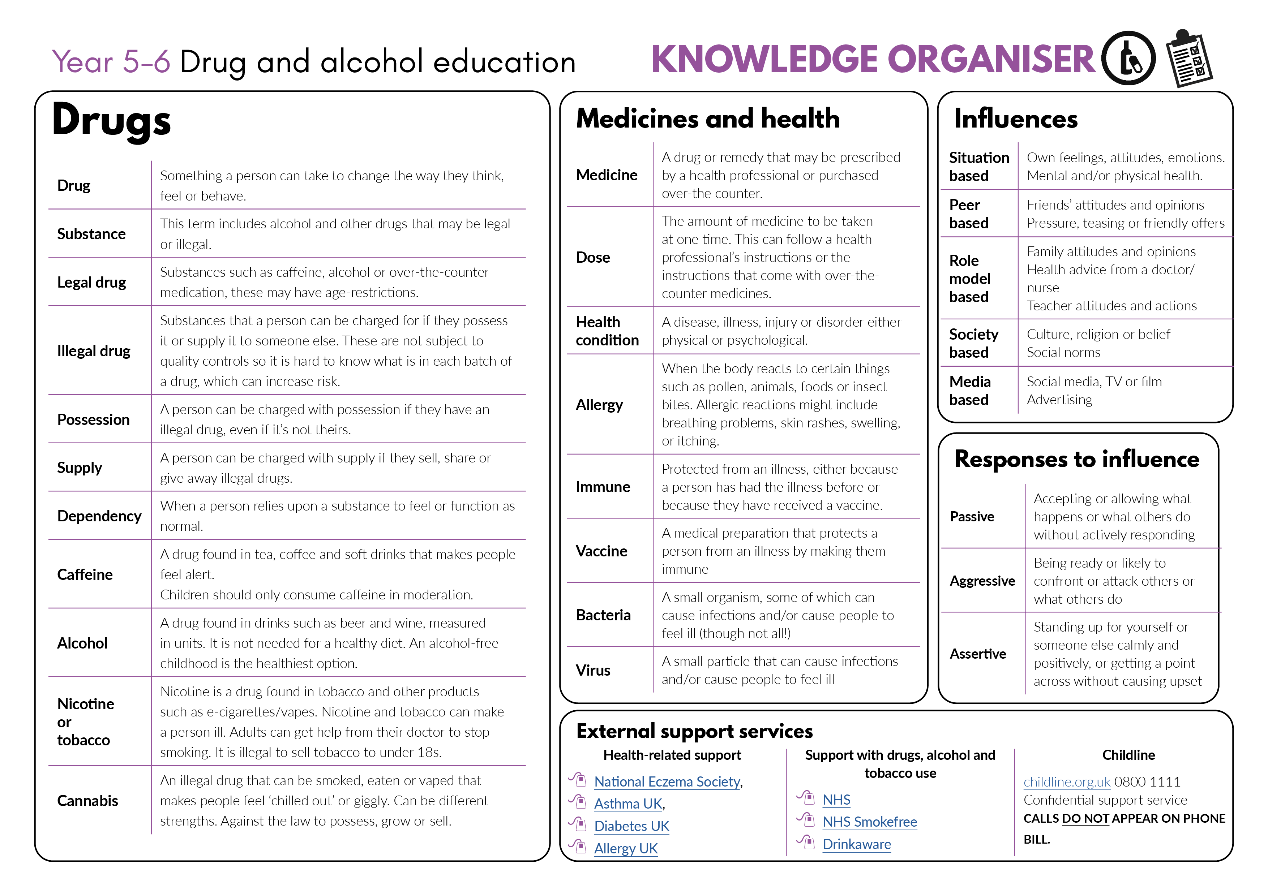 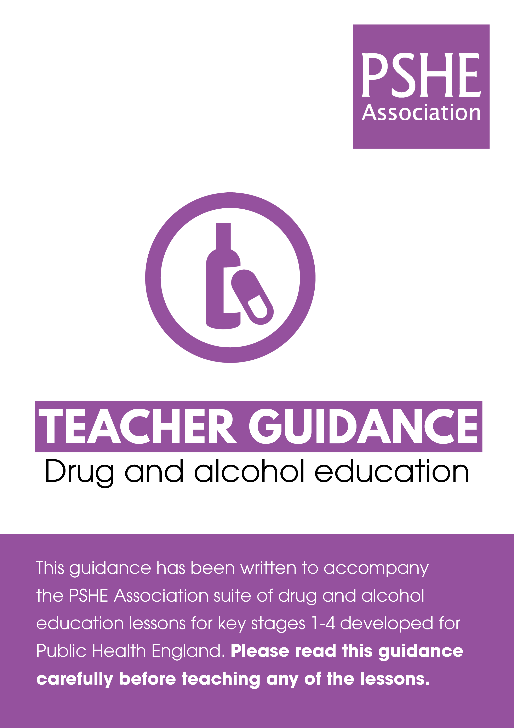 Advice on safe practice, dispelling common misconceptions, visitors to the classroom and other important information can be found in Teacher Guidance: Drug and alcohol education
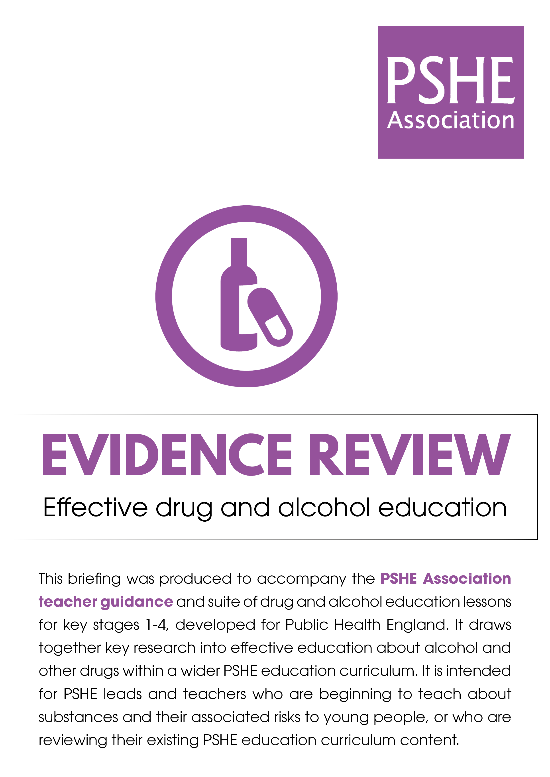 Data sources to inform your planning can be found within our document that outlines the approach of these lessons Evidence Review: Effective drug and alcohol education, along with advice regarding how to talk to young people about addiction, dependency and problematic substance use.
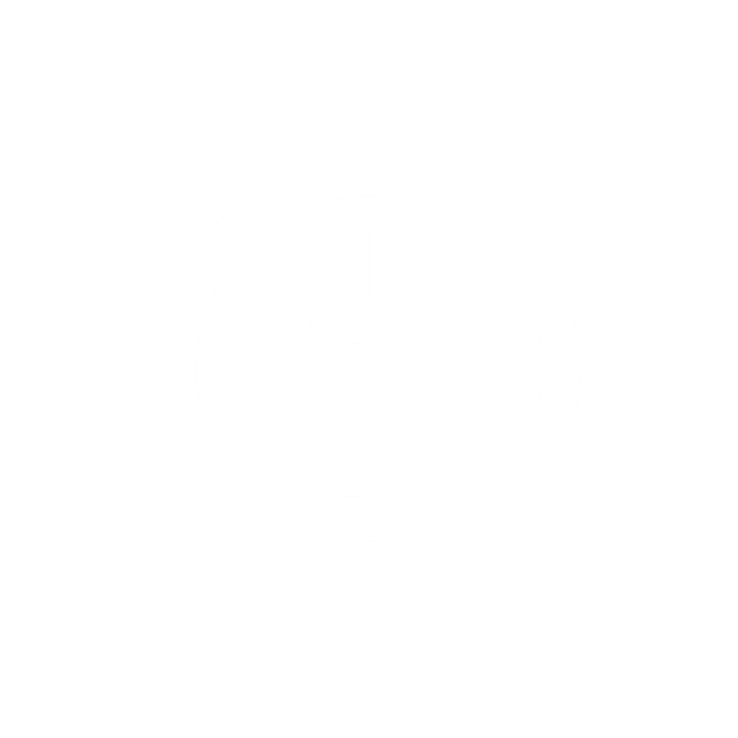 © PSHE Association 2020
5
Teacher 
slide
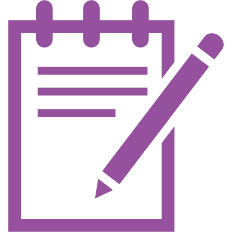 Learning objective


To learn how the correct use of medicines, and how vaccinations and immunisation, can help to maintain health and wellbeing
Learning outcomes



Pupils will be able to:
describe how medicines, when used responsibly, can support health and wellbeing 
explain how preventative medicines such as vaccinations and immunisation can stop disease from spreading 
explain the safe use of medicines to help manage illness and allergies 
identify where to find further advice and guidance about the correct use of
medicines
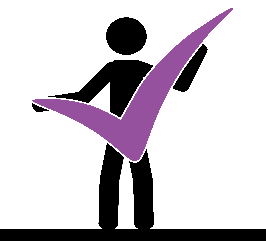 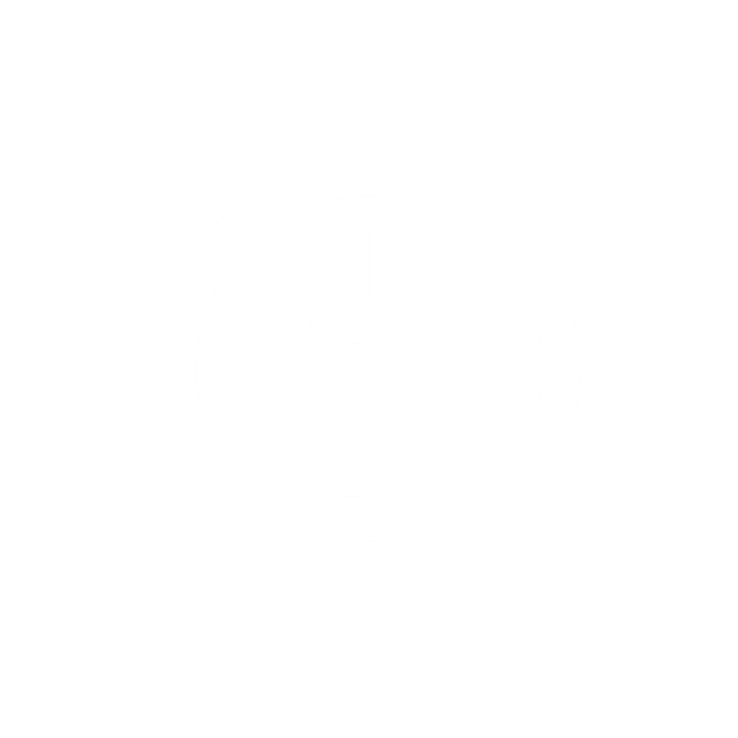 6
Teacher 
slide
Preparing to teach
Resources required
Box or envelope for anonymous questions
Large pieces of paper and marker pens for group work
Resource 1: Thinking bubbles worksheet [Pupils write in their work books or complete the worksheet-1 copy per pupil]
Resource 2: Vaccination cards [1 sheet per group]
Resource 3: Case studies [1 set per group]
Climate for learning



Make sure you have read the accompanying teacher guidance notes before teaching this lesson for guidance on establishing ground rules, the limits of confidentiality, communication and handling questions effectively.
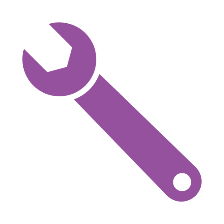 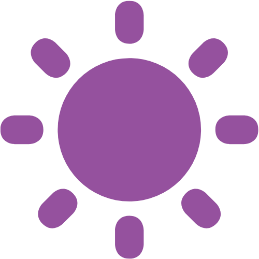 Duration


This has been designed to be taught as a sixty minute PSHE education lesson
Further guidance
Members of the PSHE Association can access our website for further guidance www.pshe-association.org.uk
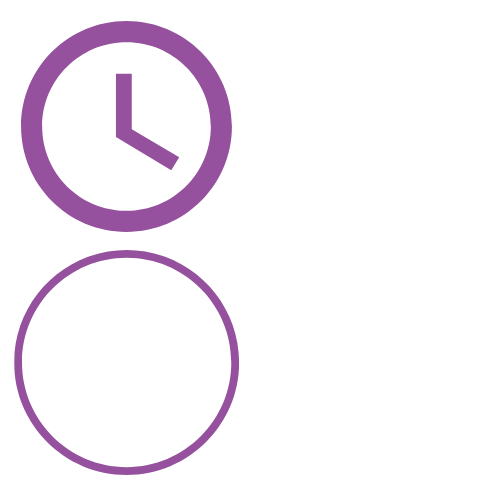 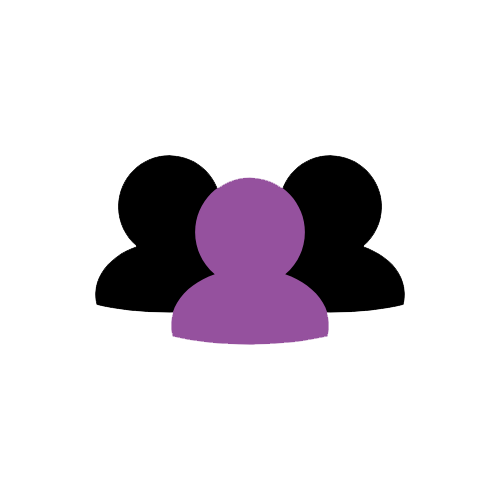 60
© PSHE Association 2020
7
Teacher 
slide
Lesson summary
© PSHE Association 2020
8
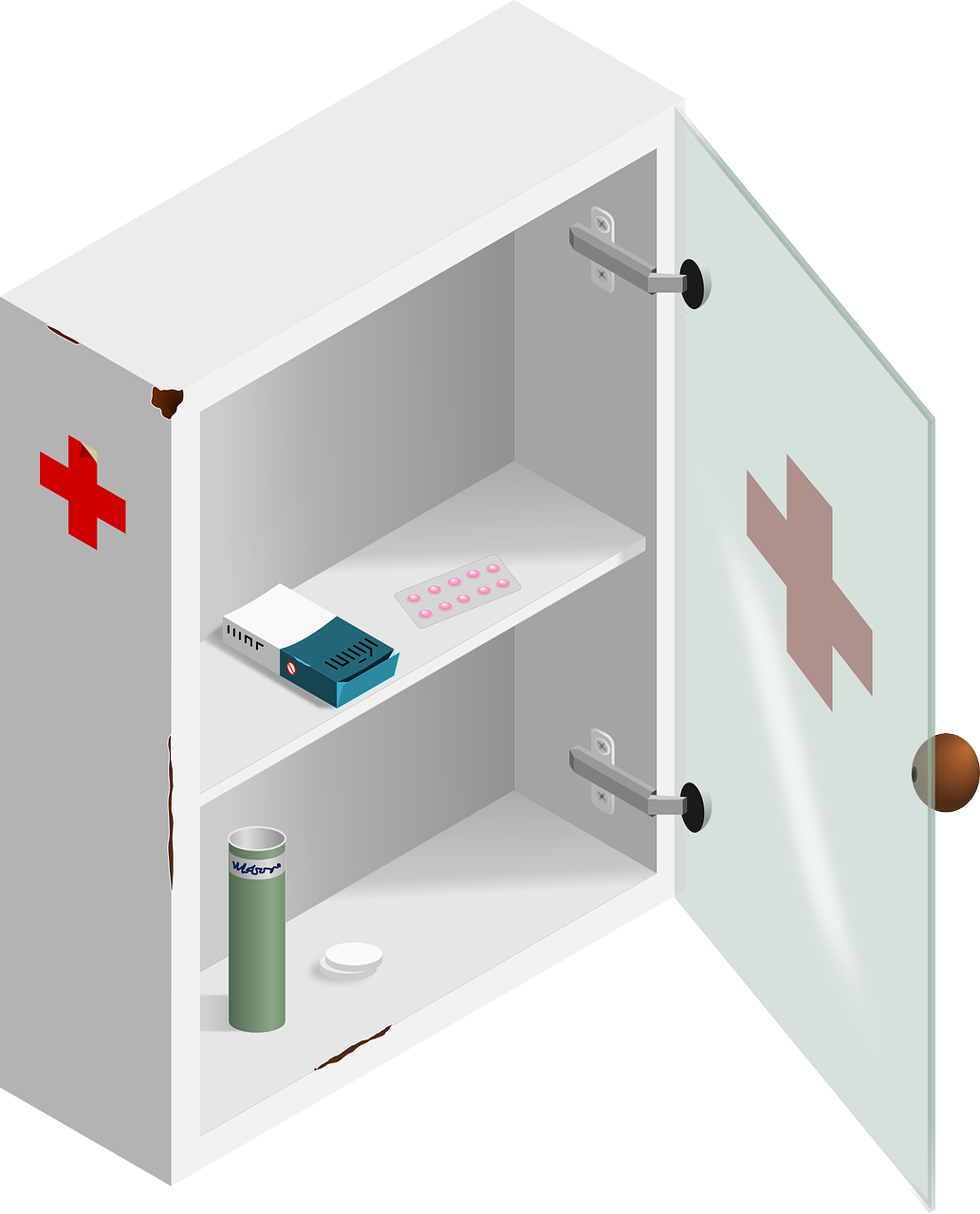 Lesson 1
Managing risk: medicines
© PSHE Association 2020
9
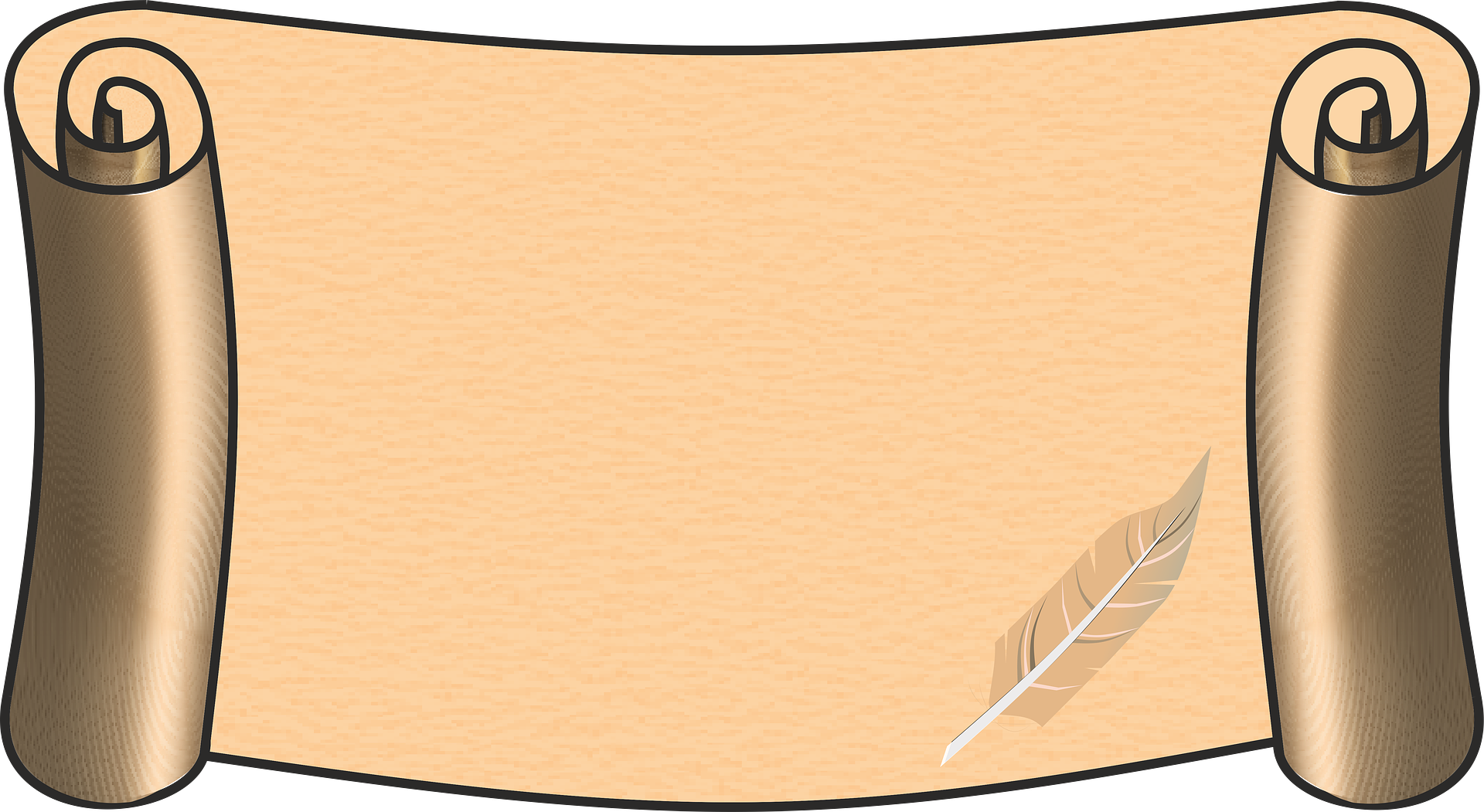 Ground rules
[Add your class rules here]
© PSHE Association 2020
10
[Speaker Notes: Teacher Notes 
Use this slide to display your class agreement / ground rules for PSHE education lessons.  See Accompanying Teacher Guidance Notes (separate document). 
Remind pupils of ground rules, pointing out any especially useful to remember for this lesson, such as not putting people on the spot by asking them personal questions about medication they use.]
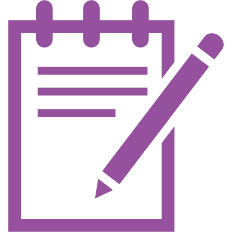 We are learning how the correct use of medicines, and how vaccinations and immunisation, can help to maintain health and wellbeing
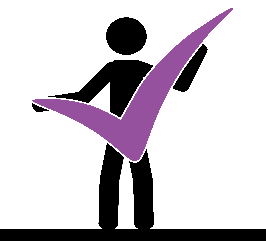 We will be able to: 

 
describe how correct use of medicines can support health and wellbeing 
explain how vaccinations and immunisation can stop disease from spreading
explain the safe use of medicines to help manage illness and allergies  
identify where to find further advice about the correct use of medicines
© PSHE Association 2020
11
[Speaker Notes: Teacher Notes – Learning objective and outcomes
Introduce the learning outcomes - these are a simplified, more pupil-friendly version of the outcomes on slide 6 (teacher slide).]
Thinking bubbles
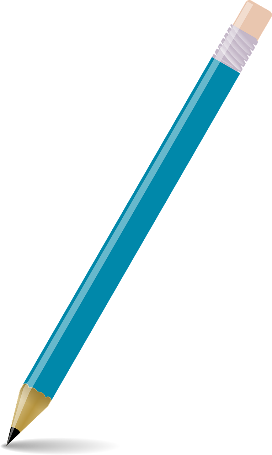 Write down what you think we can do to manage:
allergies
infectious diseases
illness
[Speaker Notes: Teacher Notes – Baseline assessment (10 mins)
In their exercise books or using Resource 1: Thinking bubbles worksheet, pupils write down what they know already about what can be done to manage illness, allergies or infectious diseases, by writing their ideas around these words. 
 
Teacher’s note: Do not prompt the pupils or give further explanation as this activity is to establish their understanding prior to any lesson input.  Therefore, reassure them that if they do not have much to add to their sheets at the moment, it doesn’t matter, as they will be learning about this in the lesson and this activity is to find out what they already know and think. They should ensure their ideas are their own and not work with others on this activity. Circulate the room as the pupils complete this to gain a sense of their starting point.]
Medicine use
The use of a medicine depends on the type of disease or illness someone has. Medicines can:
Prevent someone from becoming ill or stop a disease from spreading
Help someone feel better and relieve pain, such as from a headache
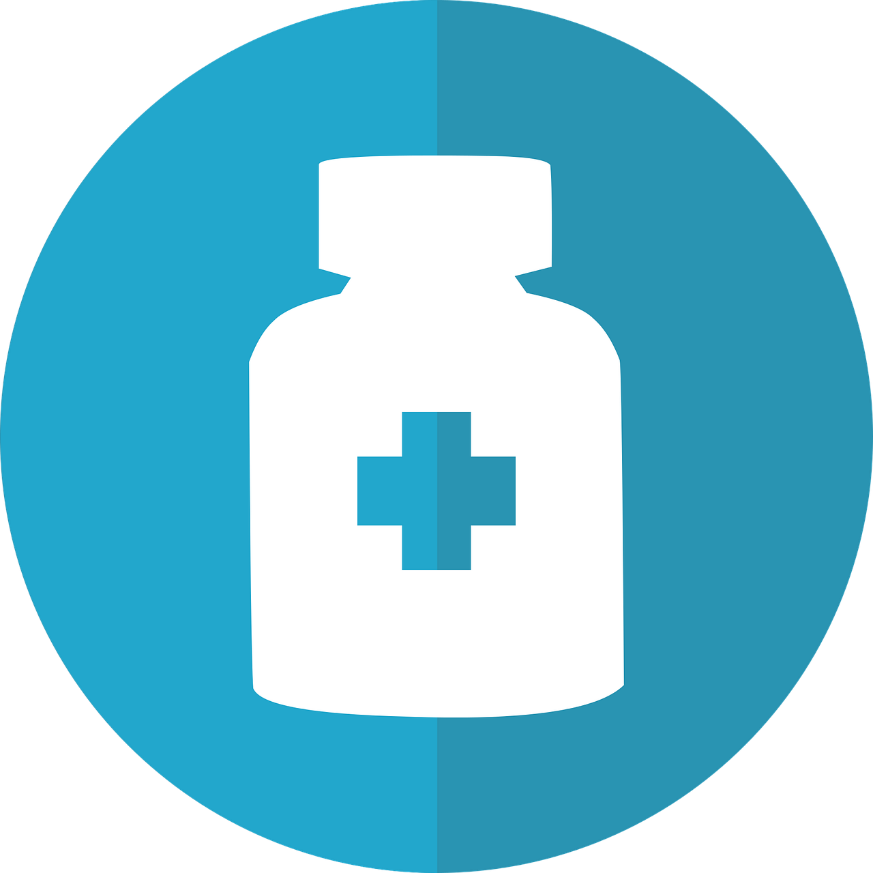 Help someone manage an ongoing health condition, such as asthma or diabetes
Help the body recover from illness
[Speaker Notes: Teacher Notes – Introduction (5 mins)
Use this slide to explain to pupils that the use of a medicine depends on the type of disease or illness someone has. Medicines can:
help someone feel better and relieve pain, such as from a headache 
help the body recover from illness 
help someone manage an ongoing health condition, such as asthma or diabetes
prevent someone from becoming ill or stop a disease from spreading.]
Vaccination card game
With your group, place all cards face down on the table except the card with the red dot.

One person takes this card and places it next to 
another face-down card. Now they turn over the face-down card.

If it has a V on it, that person is vaccinated against the virus, so will not catch it. The V card can be put to one side. 
If the card that is turned over has a circle on it, that person is not vaccinated so catches the virus. Colour the circle in red to make a second virus card. 

Take it in turns to place a virus card next to another face-down card and repeat the process.
V
[Speaker Notes: Teacher Notes – Vaccination card game (15 mins)
Explain to pupils that to keep some diseases caused by viruses (for example, measles and flu) under control, people can be given a vaccine so that they become immune to it, even if others around them have the virus. To successfully stop a virus from spreading, nearly all people in the population need to have the vaccine. To demonstrate this, play the card game using Resource 2: Vaccination cards: 
Card game: Provide small groups of up to six pupils with cards from either scenario 1, 2 or 3 (aim to ensure an even spread across the class). Let pupils know that the cards represent a population (the number of people in a particular area).
Explain that the red dot represents a virus and the other cards which are face down represent people that the virus is going to come into contact with. See next slide for next step.]
Card game demonstration
V
Vaccinated card! Put to one side.
Non-vaccinated card. Colour the circle in red. The virus has spread.
[Speaker Notes: Animation demonstrating how cards interact with one another during the game, so teachers can model to pupils if necessary.]
Vaccination card game
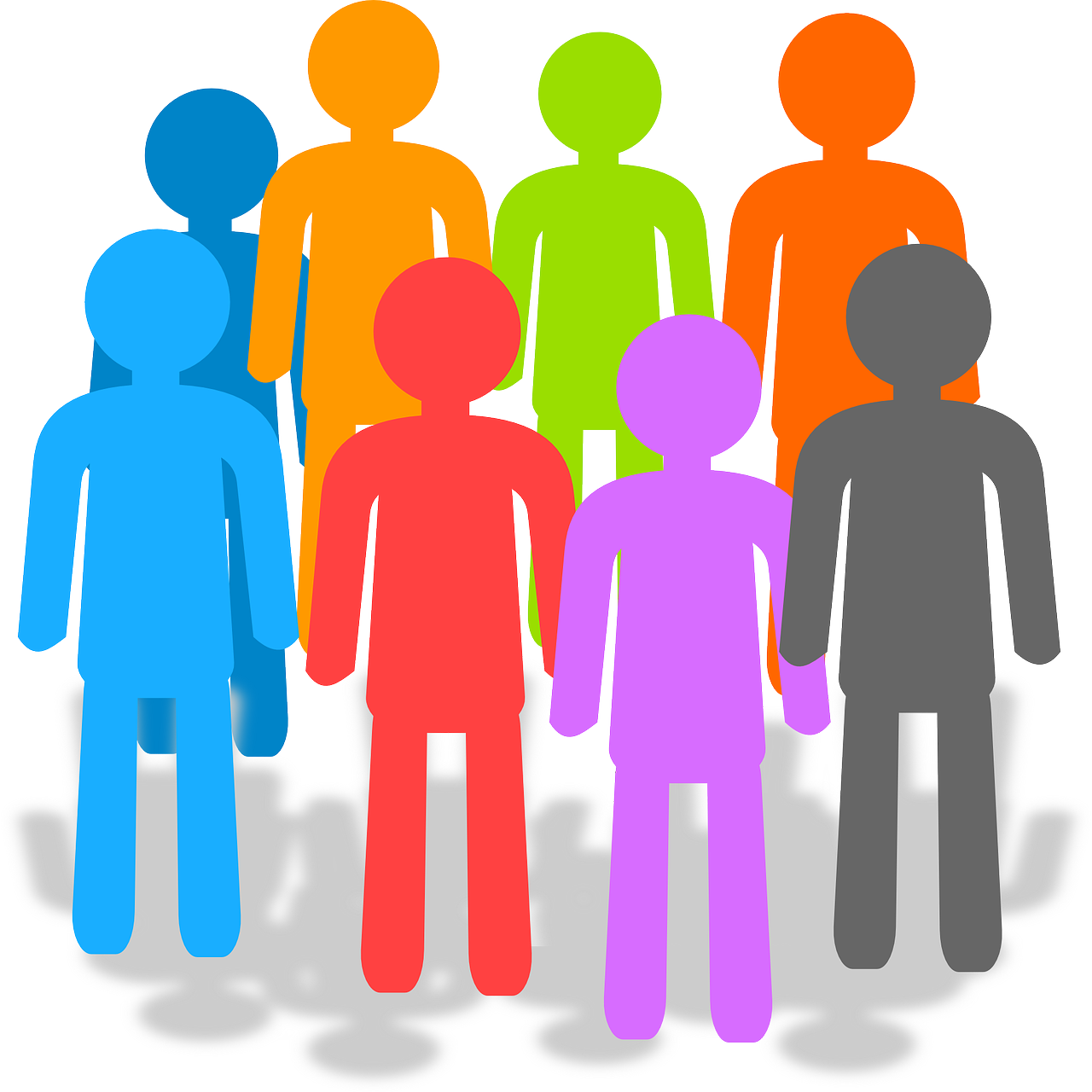 Once all the cards have been turned over, share the outcome of your game.

How many people were infected?
How many people were vaccinated?
Do you think your population is protected from the virus?
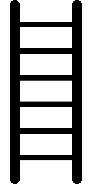 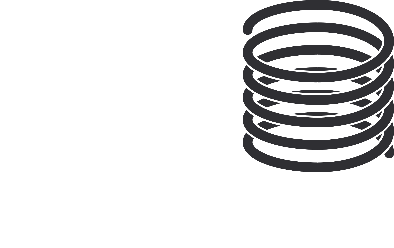 [Speaker Notes: Teacher notes – Vaccination game continued
Continue matching the virus cards with face-down cards until all the cards have been turned over. Once all the cards have been turned over, ask pupils to share the outcome of their games by answering the questions. 
Scenario 1: 10% vaccinated, 
Scenario 2: 50% vaccinated, 
Scenario 3: 95% vaccinated. 
The group(s) which had scenario 3 will find that they have only coloured in one additional card and all the rest were vaccinated. So even when they had two virus cards, neither of these could infect anyone else as everyone else was vaccinated and protected from the virus. Explain to pupils that about 95% of the population would need to be vaccinated to stop a virus from spreading and so scenario 3 (19 vaccinated cards) would be the population most protected from the disease. 

Explain that vaccinations for lots of diseases are available from a doctor or nurse, most are given to babies or children so that they develop immunity early on and some to older adults who may need extra protection from diseases like flu. When a new virus occurs, it can take some time for scientists to create and test a vaccine that they know is safe and will protect people. 
Teacher’s note:  The threshold proportion for the number of people who need to be vaccinated to prevent a disease spreading depends on how contagious a virus is.  This is an illustrative example for measles which is highly contagious, meaning a higher number of the population need to be vaccinated, and is typical for similar viral diseases. 
Support: Pupils may require further input - use Resource 2a support: Vaccination diagram to help visually demonstrate the concept of immunity through vaccinations.
Challenge: Ask pupils to write a paragraph or draw a diagram to show how a virus can be prevented from spreading by using a vaccination.]
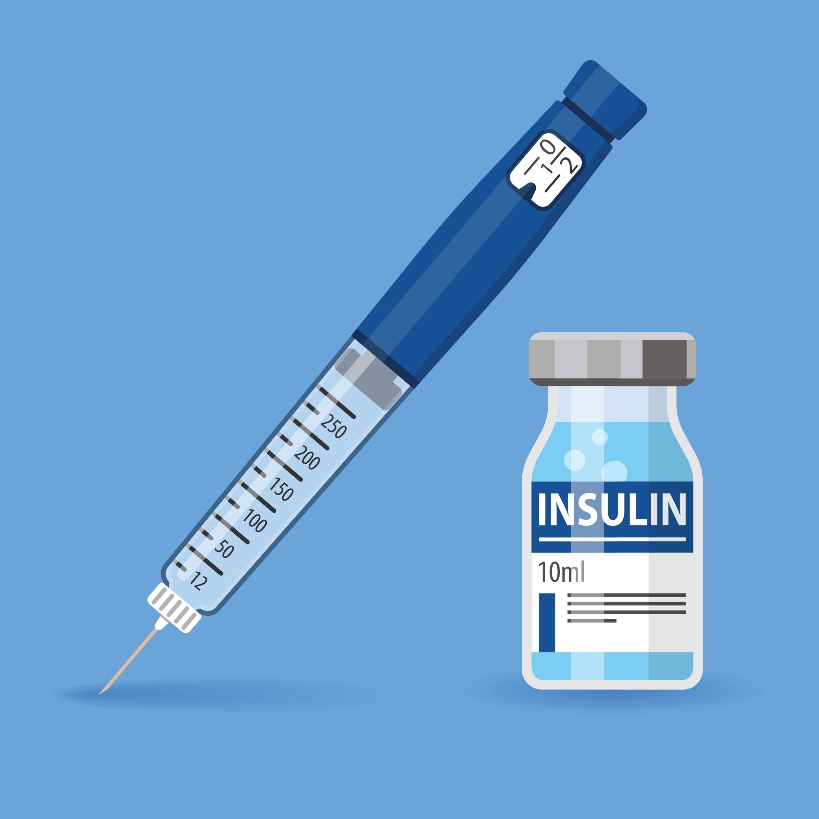 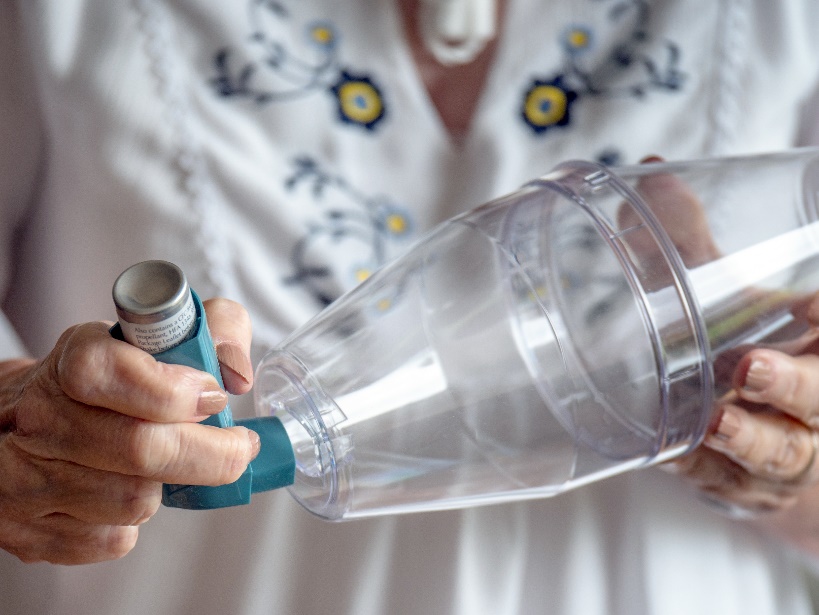 Rainbow groups
In your groups, read the case study.
Now discuss these questions with your group:
What is the medicine?
Why is it used?
How is it used?
Is it used for every day/sometimes, for emergencies or both? (If both, explain how)
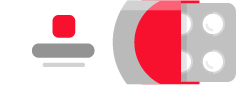 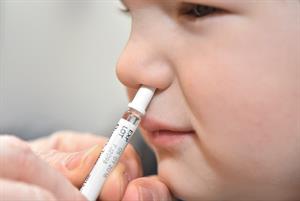 [Speaker Notes: Teacher Notes – Rainbow Groups (15 mins)
Organise pupils into groups and label each group a different colour (e.g. yellow, blue, red, green, purple and orange).  Give each group a different case study to read and discuss – select these from Resource 3: case studies. Ask pupils to discuss the questions in their group. For part 2 see next slide.]
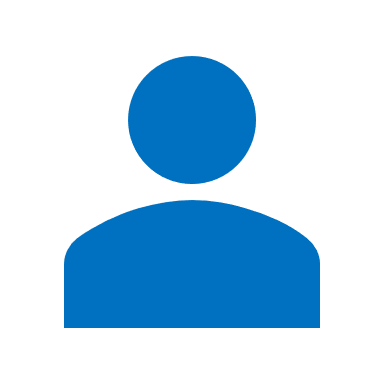 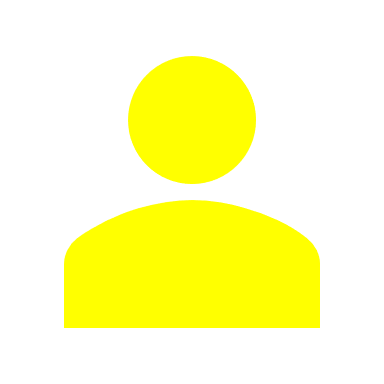 Rainbow groups
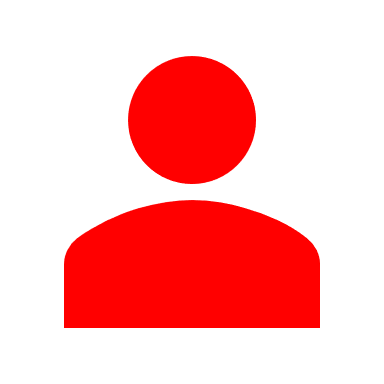 In your Rainbow group, share your information about your case study.
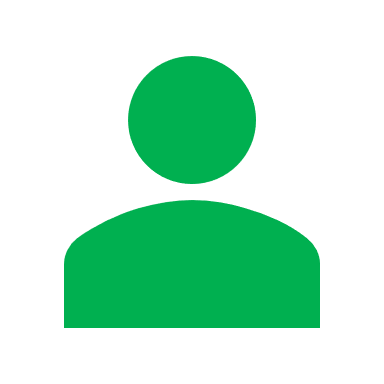 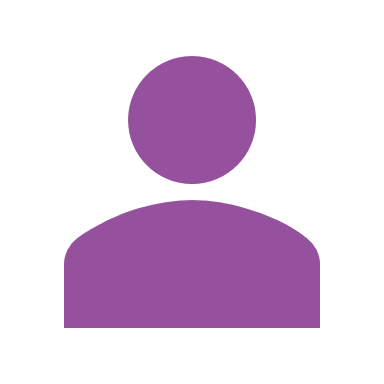 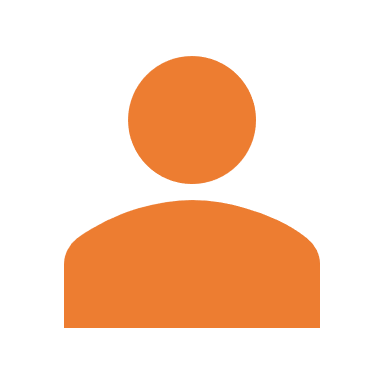 Now draw a grid with the following headings:

What? Why? How? Everyday/emergency
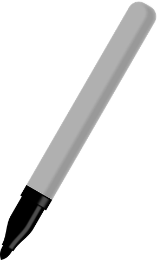 Write the names of the medicines down the left hand side. Add the information about the medicines to the grid.
[Speaker Notes: Teacher Notes – Rainbow Groups continued
Next, pupils make ‘rainbow groups’ ensuring that each group includes one person from each colour of the rainbow and so that each person in the group reads a different case study. 

Teacher’s note: You may want to keep one of the case studies back to model the following activity.  
In their groups, pupils draw a grid on a large piece of paper with the following headings across the top: What? Why? How? Every day/Emergency and the name of the medicines down the left hand side.  
Pupils discuss the different medicines in their new groups and add the information to the grid.]
Reflecting and getting support
Medicines are helpful for health but only if used, stored and disposed of correctly. Only trusted adults should give medicine to children. 
If ever unsure about using a medicine, ask a trusted adult for help.

Further information and support about the health conditions in the lesson can be found here:

National Eczema Society
Asthma UK
Diabetes UK 
Allergy UK
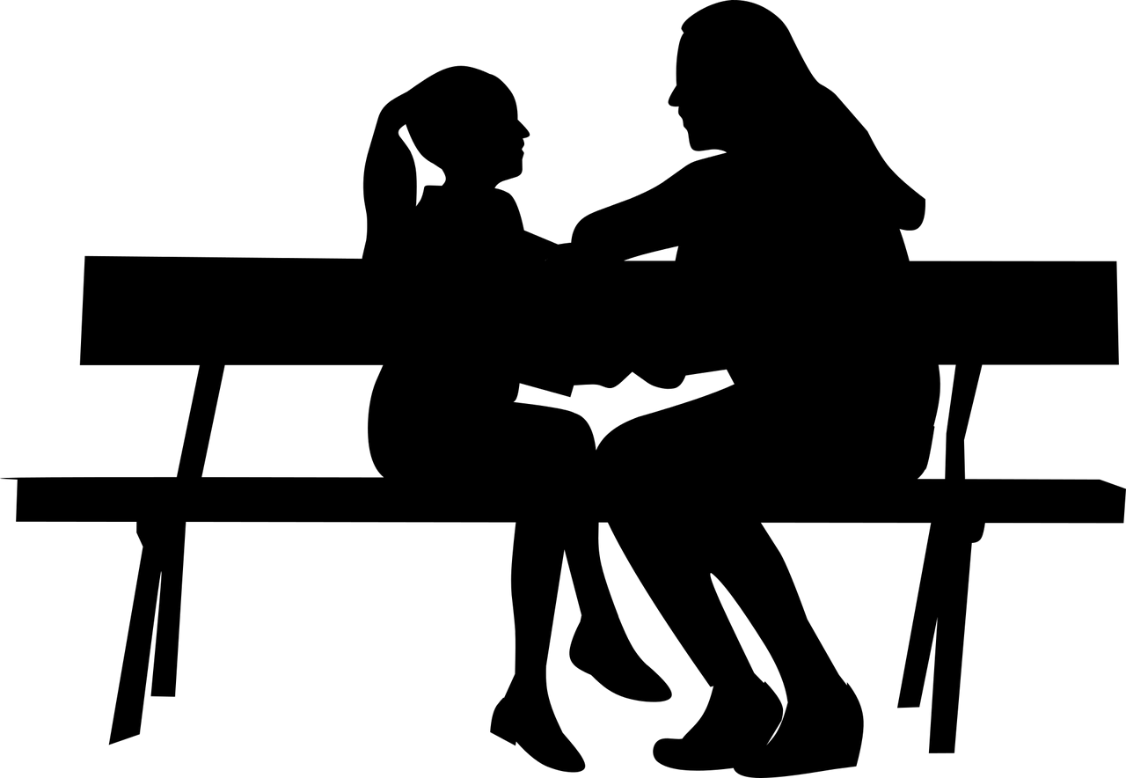 [Speaker Notes: Teacher Notes - Plenary / reflecting on today’s learning and signposting support (5 mins)
Reiterate that people use medicines differently depending on the type of illness they have. Some young people, such as those with diabetes and asthma, live with their health conditions every day and have been trained by a doctor or nurse to be able to take their medicines on their own.

Remind pupils that medicines are helpful for health but only if used correctly and stored/disposed of safely. Adults should administer medicines to children (with the exception of those mentioned above). Explain that if they are ever unsure about using a medicine they should ask a trusted adult. In addition, if they are ever in an emergency situation and a trusted adult is not available, then they should call the emergency services using 999.]
What has been learnt?
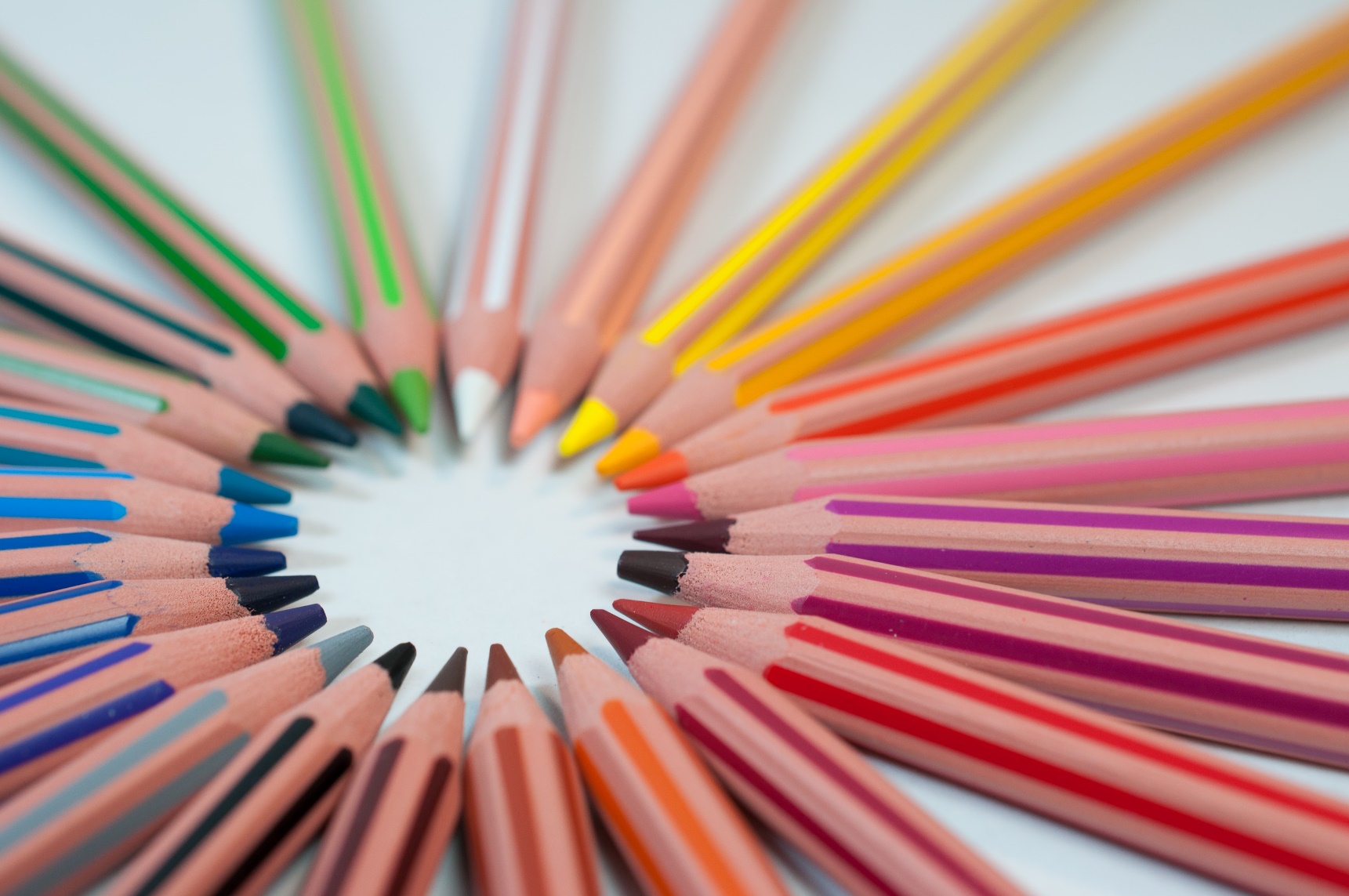 Go back to your thinking bubbles from the beginning of the lesson. 


Use a different colour pen or pencil to add to or change your ideas.
[Speaker Notes: Teacher Notes – End-point assessment (10 mins)
Pupils return to their baseline assessment activity and add to each thinking bubble in a different coloured pencil/pen, reflecting on what they have learned in the lesson about what can be done to manage illness, allergies and infectious diseases.]
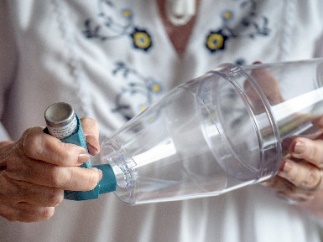 More activities
Choose one medicine from the lesson that might be used in an emergency (inhaler, EpiPen or insulin).

Write the steps for their safe use in an emergency.
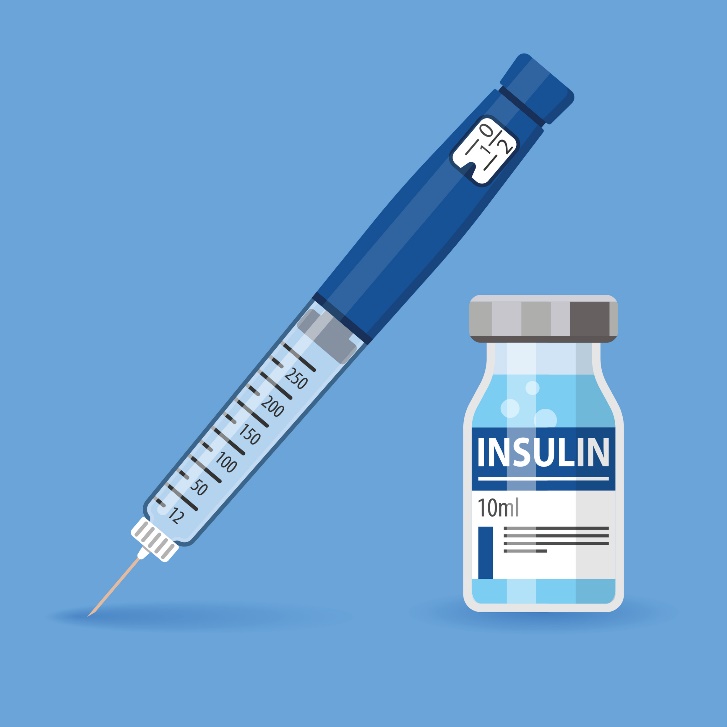 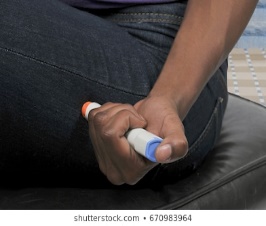 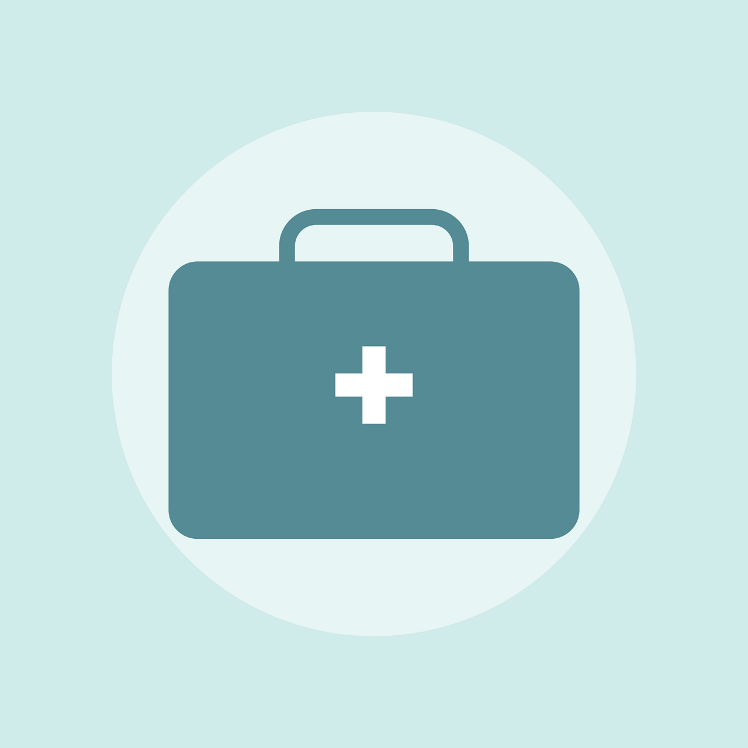 Step 1:
Step 2:
Step 3:
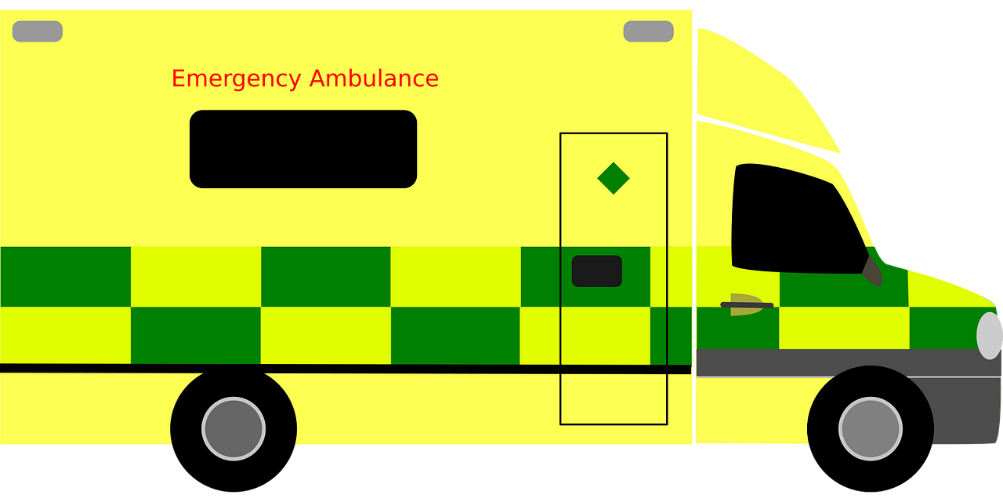 [Speaker Notes: Teacher Notes – Extension activity 
Pupils identify those medicines that might be used in an emergency and focus on one medicine - inhaler, EpiPen or insulin, and then write the steps for their safe use in an emergency situation. 
For example: 
Asthma attack:
Step 1: Sit upright
Step 2: Take one puff every minute for 10 minutes
Step 3: If attack continues call an ambulance]